3-Hypothesis testing & p values, confidence intervals, power
1
Sampling distribution: SD ≠ SE
BMI has a distribution across patients
 standard deviation, SD, measures patient variation
Mean BMI, a statistic, has a sampling distribution across studies, standard error, SE, measures variation of the statistic from study to study, SE=SD/√n
2
3
Some sample statistics & their SEs
Sample Statistic                  Symbol                         Standard error (SE)                          
Mean                                         y̅                                S/√n  = √[S2/n] = SEM
Mean difference                    y̅1 – y̅2 = d̅                  √[S12/n1  +  S22/n2]= SEd
Proportion                              P                                  √[P(1-P)/n] 
Proportion difference            P1 – P2                         √[P1(1-P1)/n1 + P2(1-P2)/n2]
Log Odds ratio*                    logeOR                          √[ 1/a  + 1/b  + 1/c  + 1/d]
Log Risk ratio*                     logeRR                         √[1/a -1/(a+c) + 1/b - 1/(b+d)]
Slope (rate)                           b                                     Serror / Sx√(n-1)
Hazard rate (survival)           h                                     h/√[number events]
Transform (z) of the 
Correlation coefficient r*     z=½loge[(1+r)/(1-r)]       SE(z)=1/√([n-3])
                                                  r = (e2z -1)/(e2z + 1)
Log Hazard Ratio*                  loge HR                           √[(1/e1) + (1/e2)]
 (assumes constant h)                                                (e1 & e2 are number of events)

*form CI bounds on log scale, then take anti-log
2 x 2 table
4
Confidence interval (for θ)
lower
upper
5
6
95% Confidence intervals
95% of the intervals will contain the true population value
But which ones?
7
Funnel plot - true difference is δ= 5Each point is one study (meta analysis)
8
9
What are p values?
The p value is NOT the probability of the (null) hypothesis. 
The p value is the probability of observing the statistic (computed from data) or a more extreme value of the statistic, if the null hypothesis is true. 
“Proof by contradiction”. If the null hypothesis is “no difference” or “no relationship” and is true, then p should be large. If p is small, this is not consistent with null, so difference or relationship is “statistically significant”.
10
Confidence intervals & p values
When the 95% confidence interval contains the null value, the two sided p value is > 0.05. When the 95% confidence interval excludes the null value, the two sided p value is < 0.05.  

In general, the same applies for the 1-α level confidence interval and α. 

When the (1-α) level confidence interval contains the null value, the corresponding two sided p value is > α.  
When the (1-α) level confidence interval excludes the null value, the corresponding two sided p value is < α.  

But many prefer confidence intervals to p values. Confidence intervals are less prone to misinterpretation and do not depend on a null hypothesis.
11
Forest plot
Odds of different outcomes when exposed to a toxin
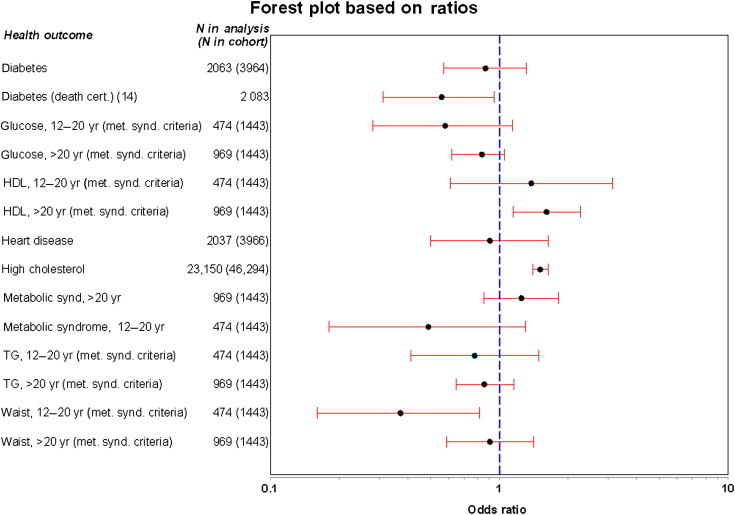 12
Difference & Non inferiority (equivalence) hypothesis testing
Difference Testing:
Null Hyp:  A=B (or A-B=0),  Alternative: A≠B
   Zobs =   (observed stat – 0) / SE   

Non inferiority (within δ) Testing:
 Null Hyp:  A > B + δ, Alternative: A <= B + δ
   Zeq =    (observed stat – δ )/ SE 
Must specify δ for non inferiority testing
          use t instead of Z if variance is not known
13
Confidence intervalsversus hypothesis testing
Study		    equivalence demonstrated only from –δ to +δ
(1‑8)	 	      (brackets show 95% confidence intervals)

    Stat 
    Sig	
1. Yes ----------------------------------------------------------------------------------------------- < not equivalent >
2. Yes -----------------------------------------------------------------------------<    uncertain     >--------------------
3. Yes ------------------------------------------------------------------< equivalent >-----------------------------------
4. No ---------------------------------------------------< equivalent >---------------------------------------------------
5. Yes ----------------------------------< equivalent >	----------------------------------------------------------------
6. Yes ---------------------< uncertain>----------------------------------------------------------------------------------
7. Yes -< not equivalent >-----------------------------------------------------------------------------------------------
8. No ---------<___________________________uncertain________________________________>------

                                                      |                                                                    |
                                                    ‑δ                          O                                    +δ
                                                                          true difference

Ref:  Statistics Applied to Clinical Trials- Cleophas, Zwinderman, Cleopahas 2000 
         Kluwer Academic Pub   Page 35
14
Confidence Intervals,Hypothesis Tests
Confidence intervals are of the form

  Sample Statistic +/- (Zpercentile*) (Standard error)

  Lower bound = Sample Statistic- (Zpercentile)(Standard error)
  Upper bound = Sample Statistic + (Zpercentile)(Standard error)
  
Hypothesis test statistics (Zobs*) are of the form

  Zobs=(Sample Statistic – null value) / Standard error
*  t percentile or tobs for continuous data when n is small.  When data does not follow the normal distribution and n is “small”, above are only approximate
15
Statistical Hypothesis Test Guide
Statistic/type of comparison
Mean comparison-unpaired 
Mean comparison-paired  
Median comparison-unpaired
Median comparison-paired
Proportion comparison-unpaired
Proportion comparison-paired
Odds ratio
Risk ratio
Correlation, slope
Survival curves, hazard rates
Test/analysis procedure
t test (2 groups), ANOVA (3+ groups)
paired t test, repeated measures ANOVA
Wilcoxon rank sum test, KruskalWallis test*
Wilcoxon signed rank test on differences*
chi-square test (or Fishers test)
McNemar’s chi-square test
chi-square test, Fisher test
chi-square test, Fisher test
regression, t statistic
log rank test*         

ANOVA = analysis of variance
* non parametric – Gaussian distribution theory is not used to get the p value
16
Non parametric Cis & tests
When the sample size is small and when the original distribution is not close to the normal distribution, the sampling distribution for the statistic may not follow the Gaussian, particularly in the distribution “tails”, so another method is needed to generate the sampling distribution, the confidence bounds and the p value.  The bootstrap method can always be used.  Other methods based on the ranks of the data have been devised. These are called “non parametric” since they do not use the (parametric) Gaussian.
17
Parametric vs non parametric
Compute p values using ranks of the data.
Does not assume stats follow Gaussian distribution – particularly in distribution “tails”. 
       Parametric               Nonparametric
     2 indep means-                 2 indep medians-
           t test                            Wilcoxon rank sum test=MW
      3+ indep mean-                 3+ indep medians-
          ANOVA F test                  Kruskal Wallis test
      Paired means-                  Paired medians-
        paired t test                     Wilcoxon signed rank test

   Pearson correlation             Spearman correlation 
  Any parametric test has a corresponding non parametric version.
18
Power
19
Nomenclature for Testing
Delta (δ)  = True difference or size of effect

Alpha (α) = Type I error = false positive
                 = Probability of rejecting the null hypothesis when it is true.   
                     (Usually α is set to 0.05)

Beta (β)    = Type II error = false negative
                 =Probability of not rejecting the null hypothesis when delta is not zero
                   ( there is a real difference in the population)

Power       = 1 – β 
                  = Probability of getting a p value less than α 
                     (ie declaring statistical significance) 
                     when, in fact, there really is a non-zero delta.

We want small alpha levels and high power.
20
Hypothesis test decision table
Alpha versus Power
The top distribution shows the sampling distribution of  a test statistic under the assumption that delta (δ) is zero. The null hypothesis is true.
α
The bottom distribution shows the true sampling distribution (unknown at the time of testing), with a true population delta=2.5.
The null hypothesis is false.
1 - β
1 - β
Power for increasing delta
δ =2.5
δ = 0
δ = 3.5
Areas under the curves and right of the vertical line are α for the black curve and power for the other curves.
The power is larger for the red curve than for the blue.
Interpretation of power
If test is “statistically” significant (p < α), we have a “positive” or “significant” outcome & accept the false positive probability of α (ie 0.05).
If test is not statistically significant (p > α) either there is no relationship (“negative” outcome) or sample size is inadequate (inconclusive outcome).
If power is low for a given δ, results are inconclusive, not negative. 
If power is high, results are affirmatively negative.
 (But better to quote Confidence interval after the study is published)
Power Summary
Power increases as:
True difference (δ) increases
Sample size (n) increases
α increases (less strict significance criterion)
Patient heterogeneity (σ) decreases

Generally, we set α = 0.05 & power = 1 – β = 0.80. To determine n, we need to estimate δ and σ.
Often we use values of  δ/σ for the calculation
For time to event outcomes (survival), n also depends on follow up time since “n” is the number of events. The sample size for comparing two survival curves is often computed based on comparing the corresponding two hazards.
Sample Size (n) Checklist
Sample size (n) depends on: 
Effect size (δ) = smallest clinically important difference - n increases as δ decreases

Variability (σ) = patient heterogeneity -  n increases as variability increases

Power (1-β) = probability of significantly detecting the effect (prob p value < α), often set at 80% or higher -   n increases as required power increases

α level = probability of rejecting when δ is equal to its null value (often δ=0),
  (two sided α often set to 0.05) - n increases with smaller α - smaller α is more “stringent”

Must also consider the percent who will agree to participate and the accrual rate if all patients are not recruited at the same time. 

                                          *** for time to event (survival) outcomes ***
Follow up time = time each patient is followed - n decreases if patients are followed longer. In survival “n” is the number who have the outcome/event. 
There are more events if follow up time is increased. 

For time to event outcomes, must also consider the patient dropout / loss rate
Sample size per group for δ/σ -unpaired 2 mean comparison, mean difference=δ, SD=σ, two-sided α=0.05
Sample size per group for comparing two proportions, 80% power, alpha=0.05
Power/sample size calculators
Gpower – University of Dusseldorf
  (free download) 
https://www.psychologie.hhu.de/arbeitsgruppen/allgemeine-psychologie-und-arbeitspsychologie/gpower.html

Columbia University
http://www.biomath.info/power/ttest.htm

Harvard University (Hedwig)
http://hedwig.mgh.harvard.edu/sample_size/
Hypothesis testing   limitations
Pseudo replication
Most variation is between persons, not within person.
Two blood samples on n=10 is not a sample size of 20.

Observed value = true population mean 
                           + between person variation (σp)
                           + within person variation (σe)
     Example: To estimate the mean
1. Compute a mean for each person using her “m” observations per person. 
2. Compute the group mean from the “n” person means.

     SEM = √[σp2/n + σe2/nm],  usually σe < σp
Statistical vs Medical “significance”
(“A difference, in order to be a difference, must make a difference”–Gertrude Stein?).
Average drop in weight (kg) after 3 months
p value limitations (ASA)
1. p values do not measure the probability that the studied hypothesis is true, or the probability that the data were produced by random chance alone ignoring the model.
2. Conclusions should not be based only on whether a p-value passes a specific threshold.
3. Proper inference requires full reporting & transparency.
4. A p-value does not measure the size of an effect or the importance of a result.
 5. A p-value alone does not provide a good measure of evidence regarding a model or hypothesis.
33
R A Fisher on p values Statistical Methods and Scientific Inference, Hafner, New York, ed. 1, 1956
“The concept that the scientific worker can regard himself as an inert item in a vast co-operative concern working according to accepted rules, is encouraged by directing attention away from his duty to form correct scientific conclusions,…and by stressing his supposed duty to mechanically make a succession of automatic “decisions”(ie p< 0.05). ...The idea that this responsibility can be delegated to a giant computer programmed with Decision Functions belongs to a phantasy of circles, rather remote from scientific research”. [pp. 104–105]
Multiple Hypothesis testing
Multiple efficacy endpoints /outcomes

Multiple safety endpoints/outcomes

Multiple treatment arms and/or doses 

Multiple interim analyses

Multiple patient subgroups 

Multiple analyses
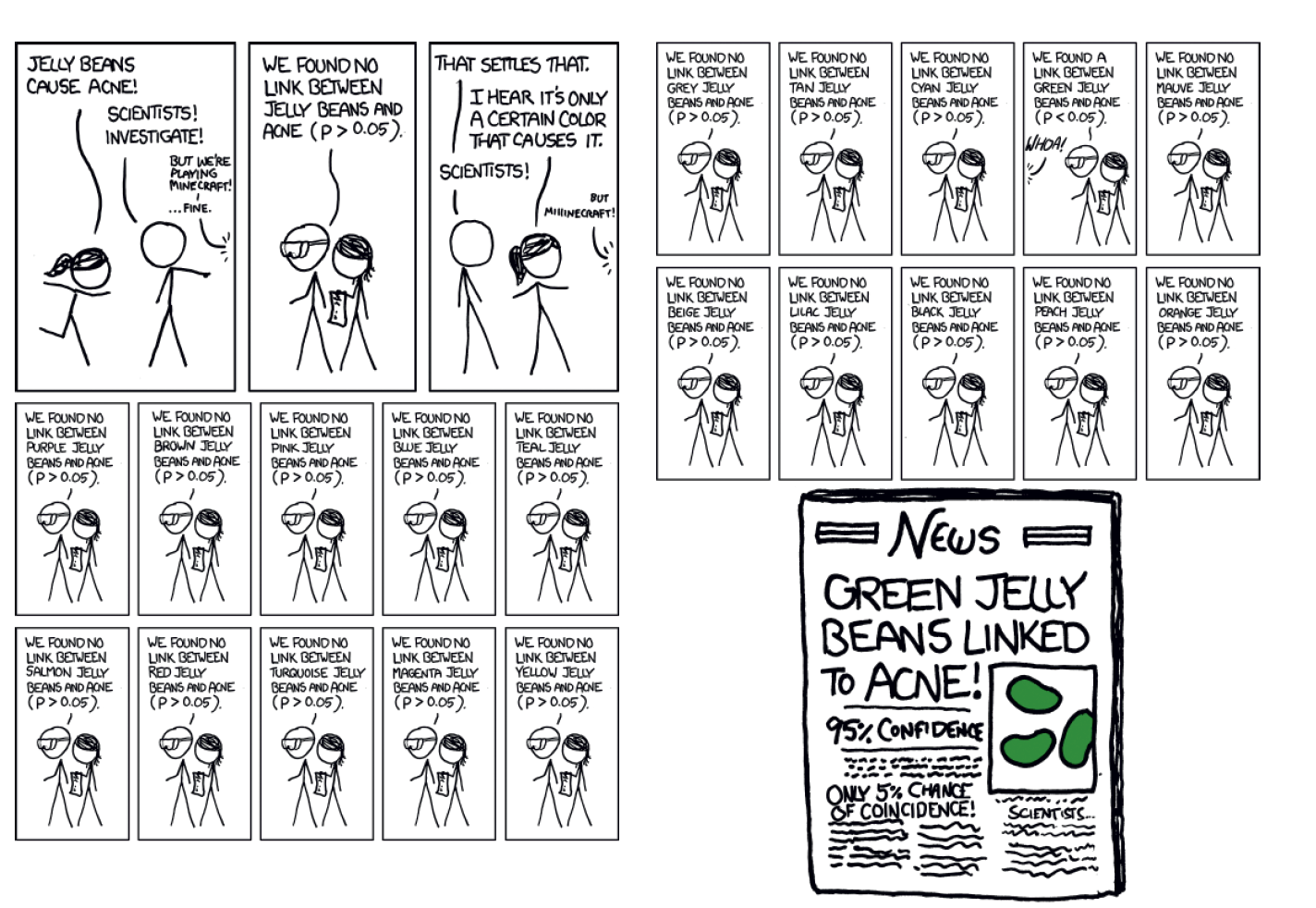 Multiple Testing
Out of m (independent) tests, if one declare “significance” if p< 0.05,  below are the number of tests significant by chance alone (FWER), when all null hypotheses are true (assumes independence).
Exploratory vs confirmatoryprotein example
750 proteins are compared between two groups – 12 are significant at p < 0.05
Must use stricter criteria (Benjamini,Hochberg…) and validate on new data
[Speaker Notes: 750 x 0.05 = 37.5]
Prevagen & multiple testing(Washington Post – 11 Sept 2021)
Does the supplement Prevagen improve memory? A court case is asking that question
Quincy Bioscience describes the study as a randomized, double-blinded, placebo-controlled trial.

But, according to the FTC and the New York attorney general, the trial involved 218 subjects taking either 10 milligrams of Prevagen or a placebo and “failed to show a statistically significant improvement in the treatment group over the placebo group on any of the nine computerized cognitive tasks.”
The complaint alleges that after the Madison Memory Study failed to “find a treatment effect for the sample as a whole,” Quincy’s researchers broke down the data in more than 30 different ways.
“Given the sheer number of comparisons run and the fact that they were post hoc, the few positive findings on isolated tasks for small subgroups of the study population do not provide reliable evidence of a treatment effect,” the lawsuit said. Post hoc studies are not uncommon but are generally not regarded as proof until confirmed, scientific experts say. According to the Center for Science in the Public Interest, which filed an amicus brief in support of the agencies’ charges, the subsequent analyses produced “three results that were statistically significant (and more than 27 results that weren’t).”
Courtesy of  Graph Pad
Multiple testing & primary outcomes
As “m’, the number of outcomes, increases, individual αi for each outcome must be smaller so n must be larger if overall α is to stay constant (ie at α=0.05).  

But not all outcomes are equally important. Designate important outcomes “primary” & the rest secondary so ‘m’ is only the number of primary outcomes. Assumes less concern if there is a false positive finding among secondary outcomes. 

Must designate primary vs secondary outcomes in advance, before study results are known. It is not fair to declare which outcomes are primary and which are secondary based on their p values.